Combined Science - Physics - Key Stage 4 - Forces
Forces and Elasticity 2
Mr Saville
Miss Whittick
Warm up - Independent task
In our investigation into springs and stretching, what was independent variable?​ (the thing we change)

What was the dependent variable? ​ (the thing we measure)

What sort of relationship did we find?
 ​
What does this mean in terms of the spring’s behaviour every time the force is increased?
 ​​
What is the symbol for directly proportional?
‹#›
You do - Independent Practice
A spring has a spring constant of 5 N/m and extends by 0.3 metres. Calculate the force needed to make this happen.  (F = k x e)
 
A spring has a spring constant of 7.5 N/m and extends by 0.25 metres. Calculate the force needed to make this happen. Give your answer to 2 significant figures.  
 
A spring has a spring constant of 13 N/m and compresses by 70 centimetres. Calculate the force needed to make this happen. 
 
A spring has a force of 2.1 N applied to it and a spring constant of 0.3 N /cm. Calculate the extension. 
 
A spring has a force of 4.6 N applied to it and a spring constant of 4.3 N / m. Calculate the extension. Give your answer to 3 significant figures.
‹#›
‹#›
Independent Practice
Use the results from our secondary data to plot a graph.
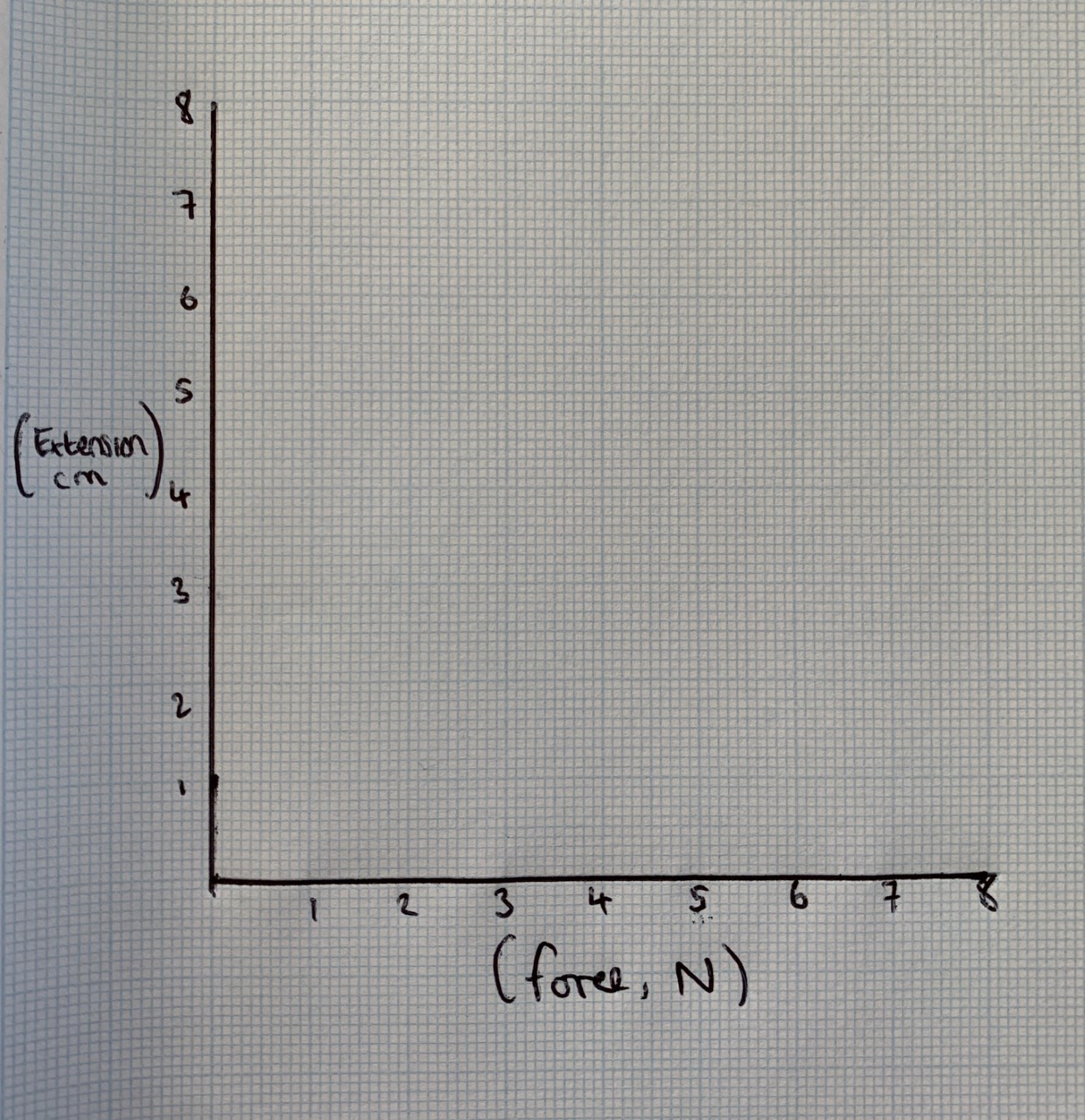 ‹#›
Calculating EPE - You do
A spring has a spring constant of 9.4 N/m and extends by 0.1 metres Calculate the elastic potential energy  stored in the spring.


A spring has a spring constant of 15.5 N/m and extends by 0.5 metres. Calculate the elastic potential energy stored in the spring.


A 0.2m spring stretches to 0.6 m when a force is applied. The spring has a spring constant of 2 N/m. Calculate the elastic potential energy stored in the spring.
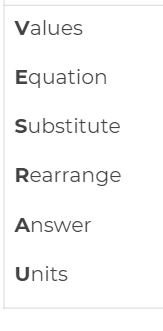 ‹#›